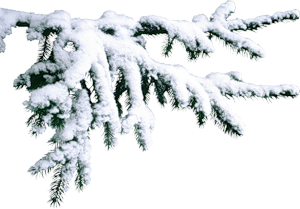 Муниципальное бюджетное дошкольное образовательное учреждение №118 (комбинированного вида)
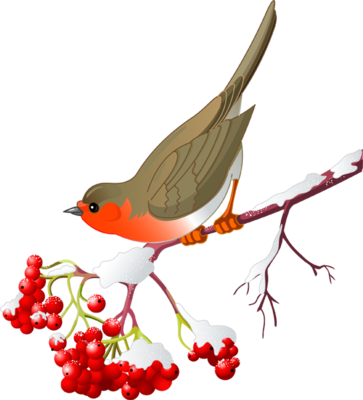 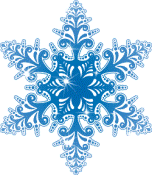 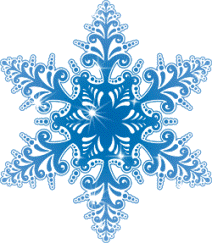 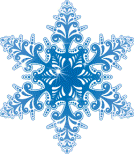 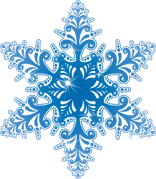 Наша зимняя пора.
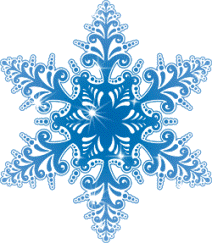 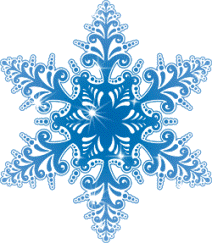 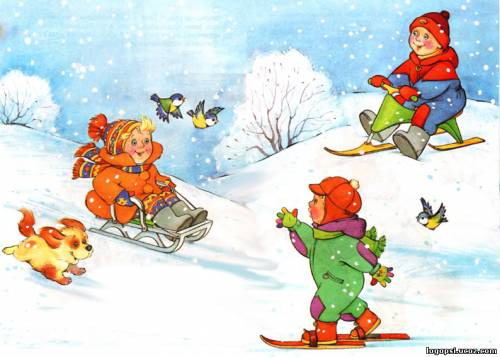 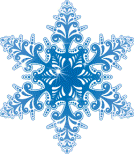 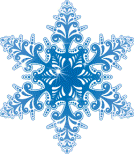 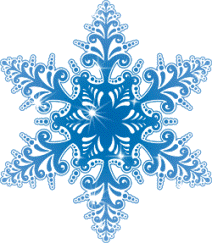 Воспитатели подготовительной группы
A.H.Латухова
Е.М. Самойлова
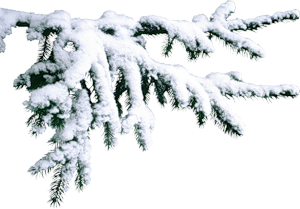 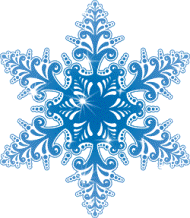 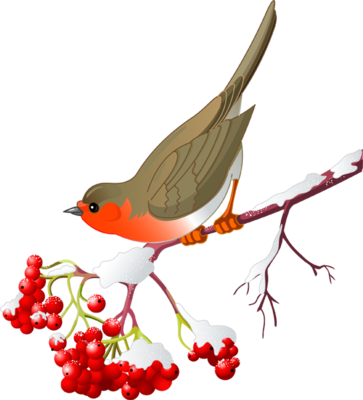 Цели и задачи.
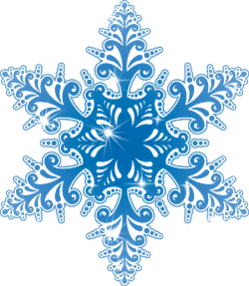 Цели: повышение уровня профессионального мастерства педагога; сотрудничество с родителями, повышение компетентности в области воспитания; развитие познавательной активности детей.
Задачи: 
1. создание благоприятных условий для полноценного проживания ребёнком дошкольного детства;
2. привлечение родителей к организации конкурса поделок из снега;
3. выявление творческих способностей педагогов, детей, родителей в воспитательно – образовательном процессе;
4. привитие трудовых навыков, интереса к созданию  снежных фигур  и бережное отношение к результатам труда.
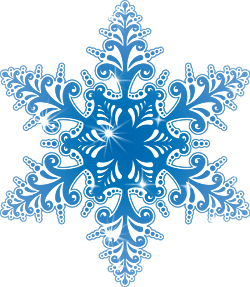 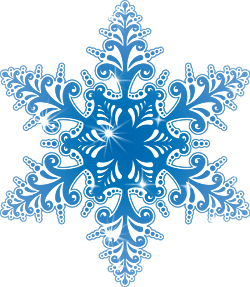 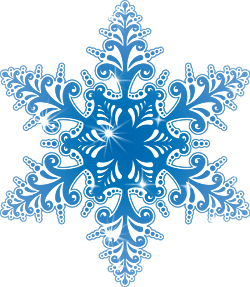 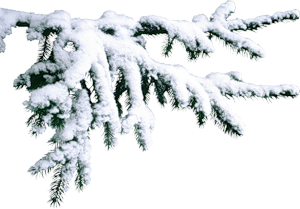 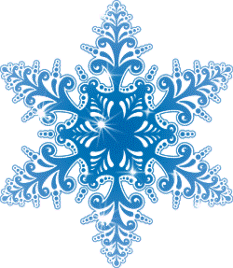 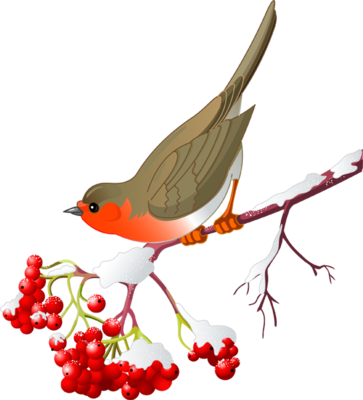 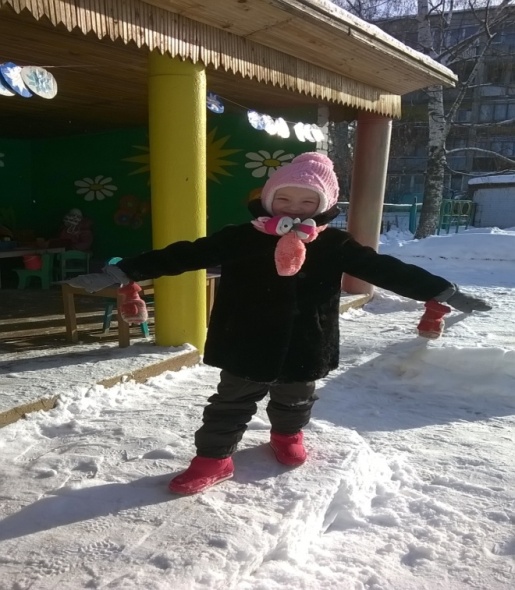 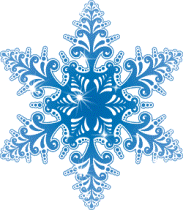 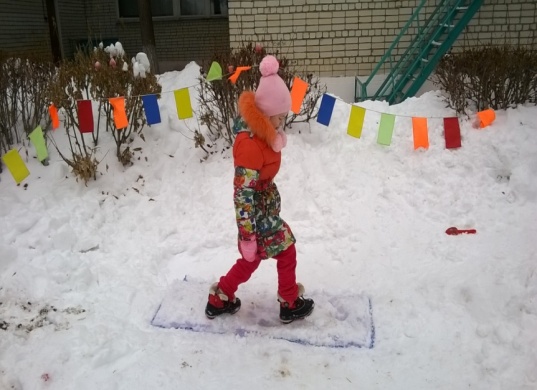 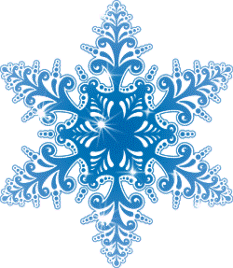 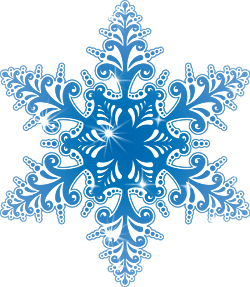 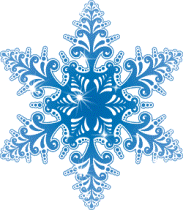 Ледяная дорожка
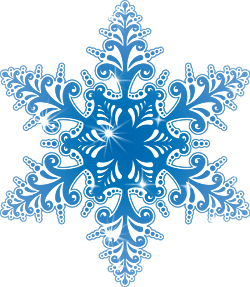 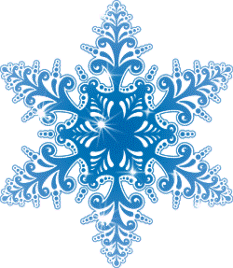 Дорожка на равновесие
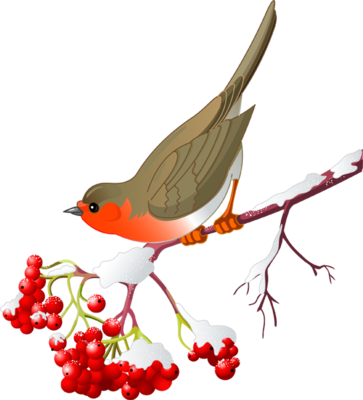 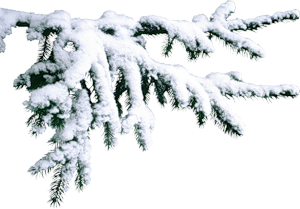 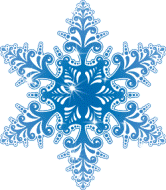 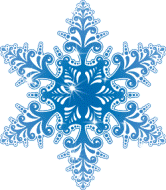 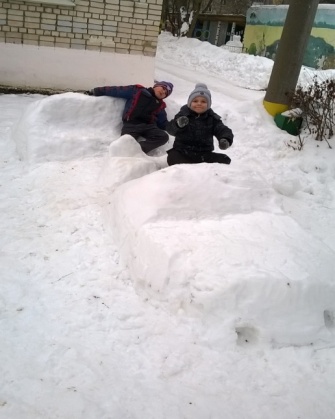 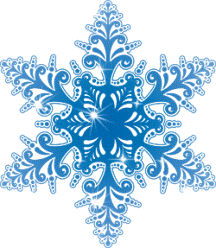 В белой  шубке горкаВ гости ждёт  тебя.Бери санки и скорейС ветерком промчись по ней.
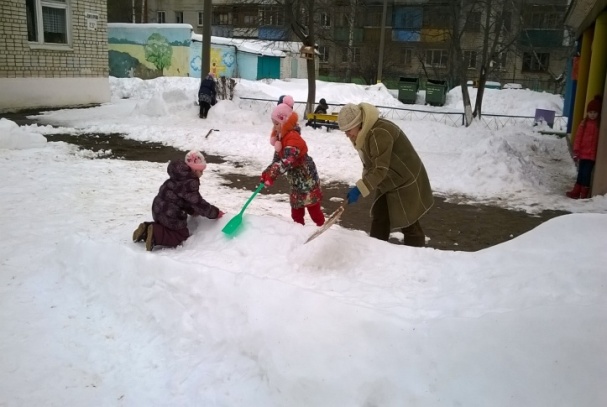 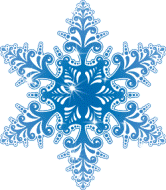 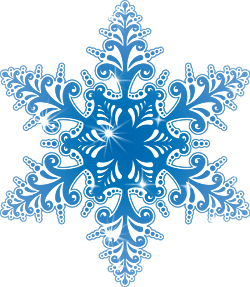 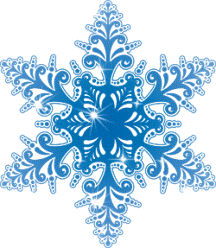 Делаем горку
Наша машина
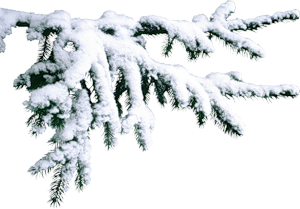 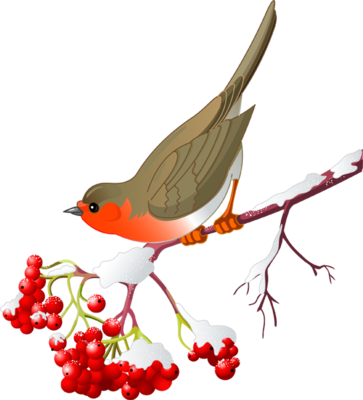 А на горке, на горе-Лёд на радость детворе.И летят со свистом санкиЛыжи, пёстрые ледянки.
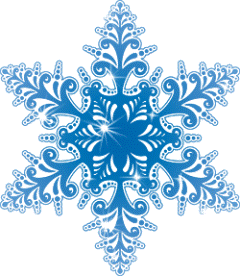 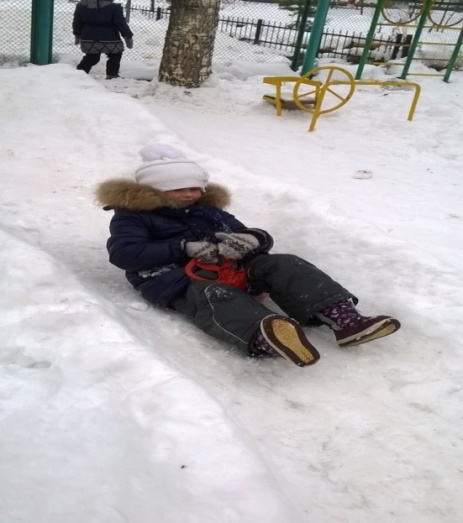 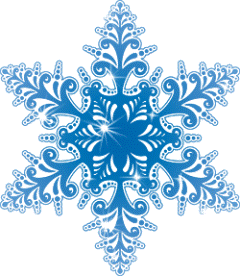 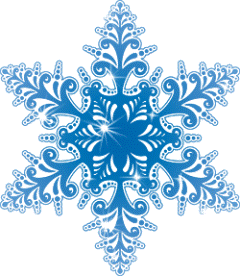 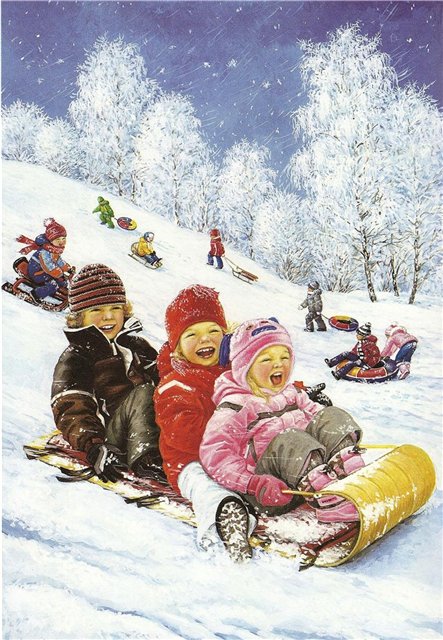 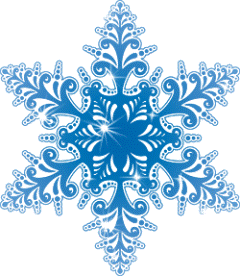 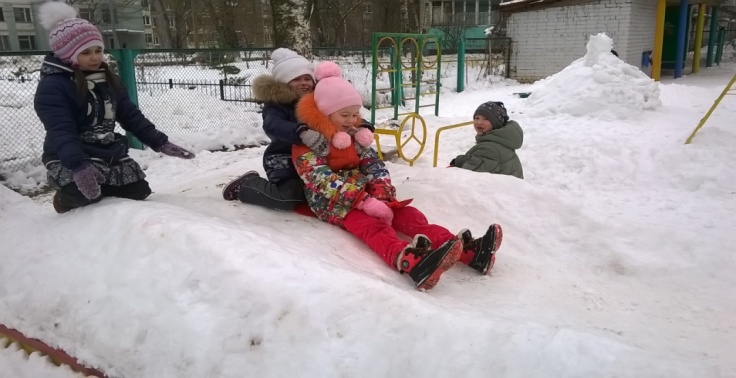 Весело катаемся с горки
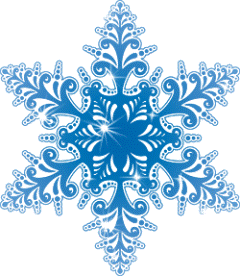 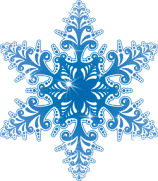 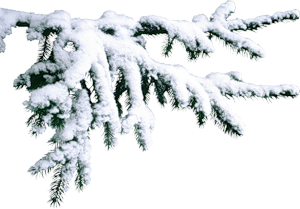 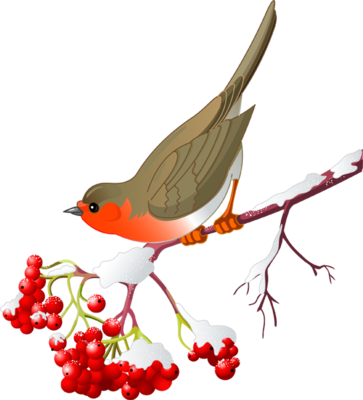 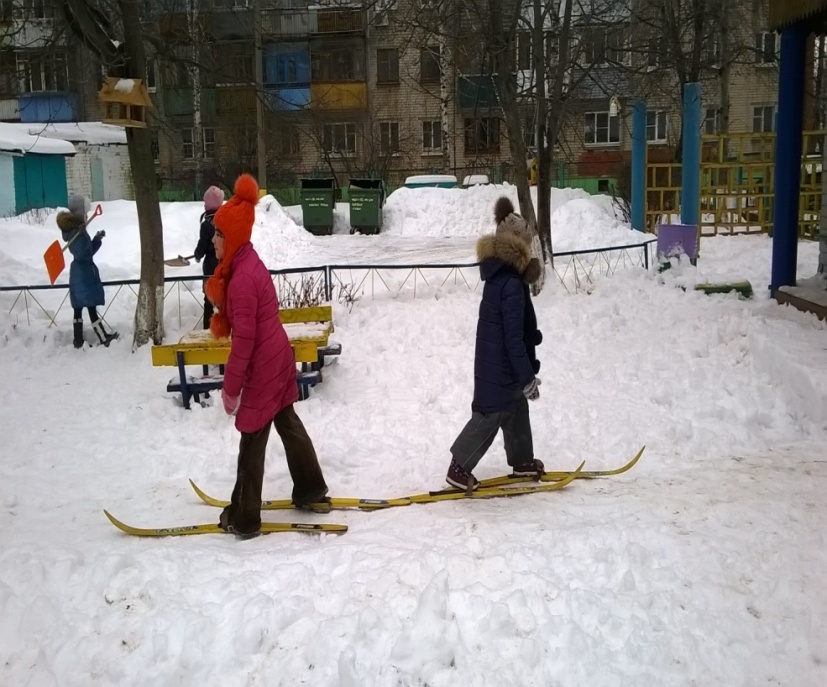 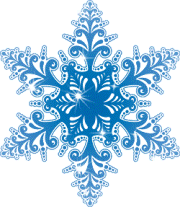 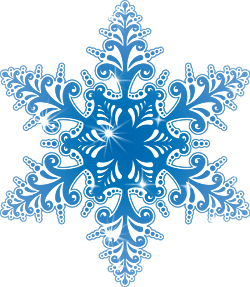 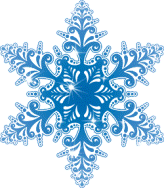 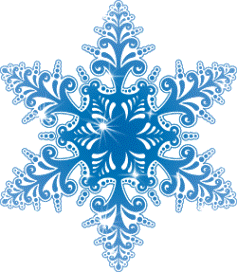 Ровно стелятся две ленты,Две блестящие змеи.Это лыжников приметы,Вдалеке они видны.
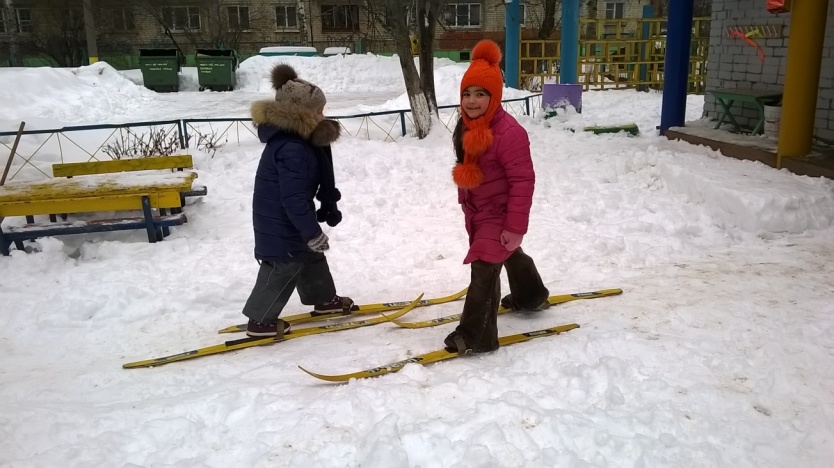 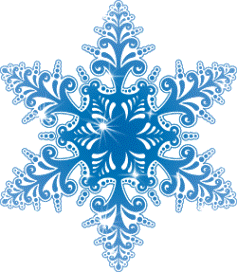 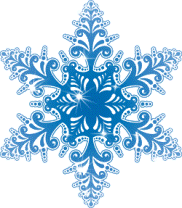 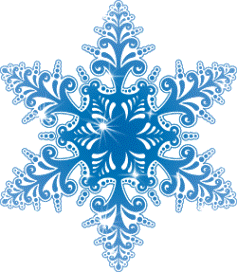 Катаемся на лыжах
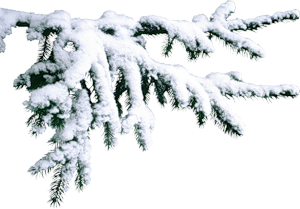 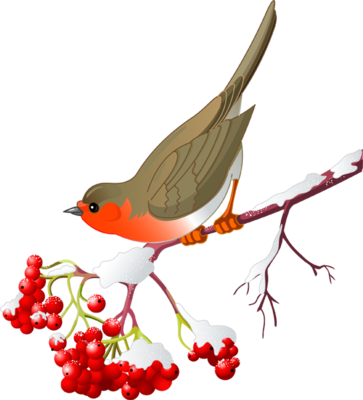 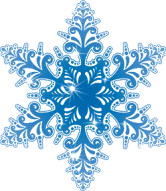 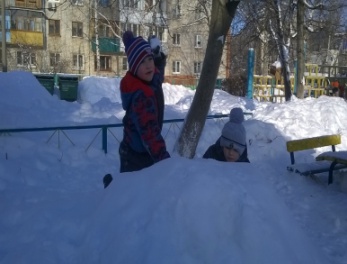 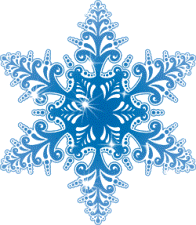 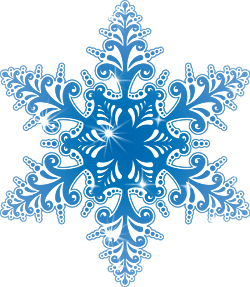 К нам зима пришлаС собой холод принесла,Слышен смех детворы,Много игр у зимы.
Играем снежками
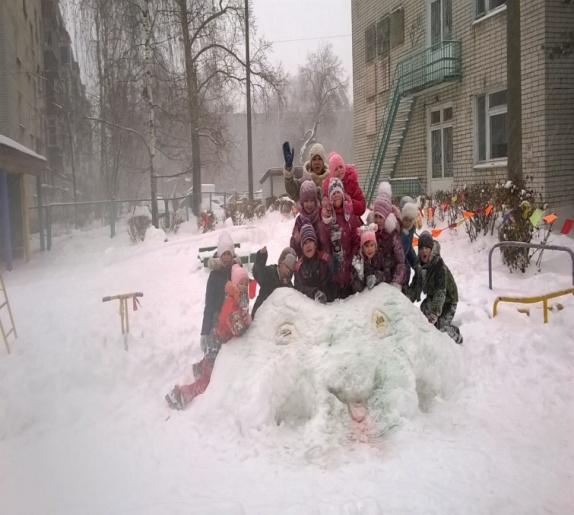 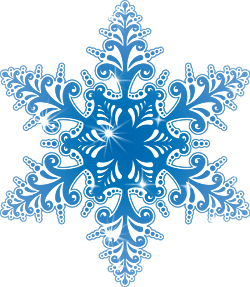 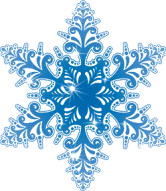 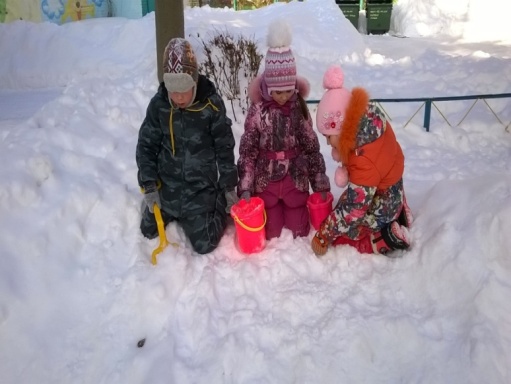 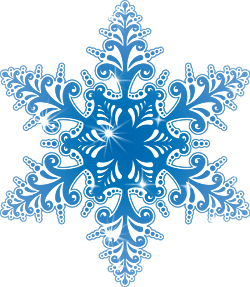 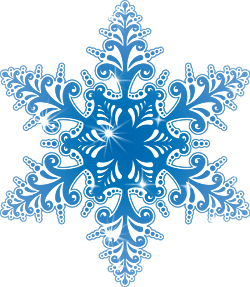 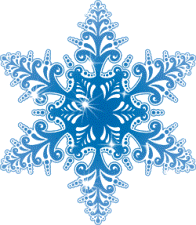 Наша веселая ЛЯГУШКА
Играем снежком
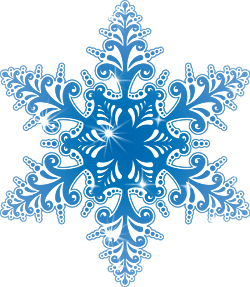 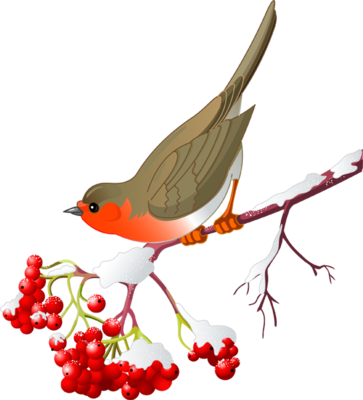 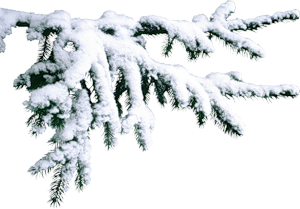 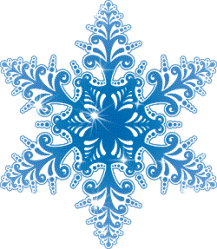 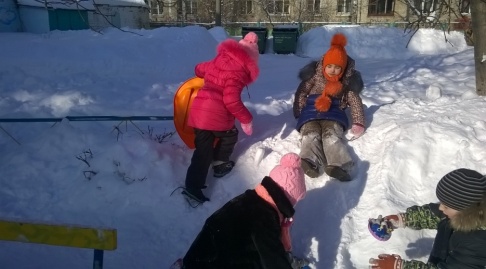 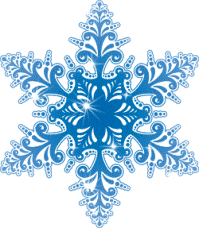 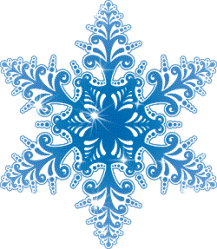 Тихо падает снежок,То зима пришла , дружок!Мы играем, веселимся,И мороза не боимся!
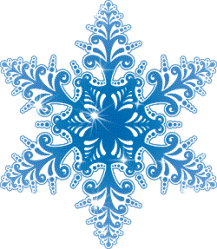 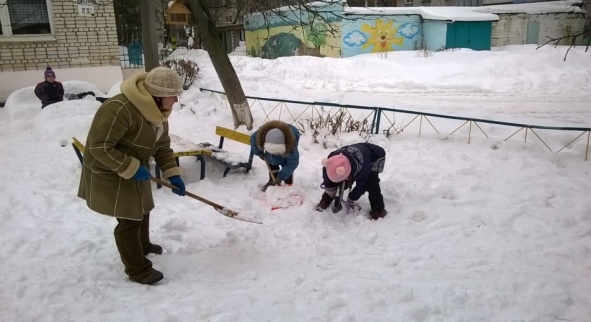 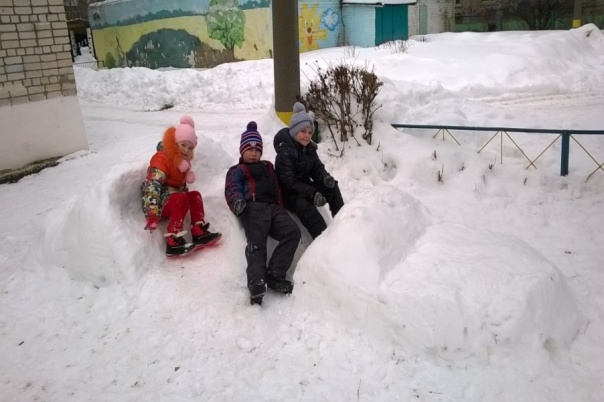 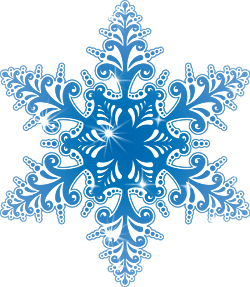 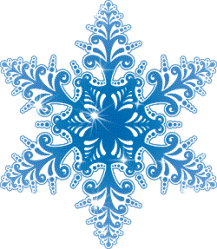 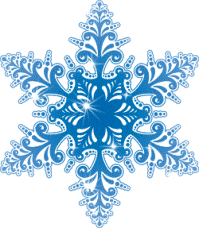 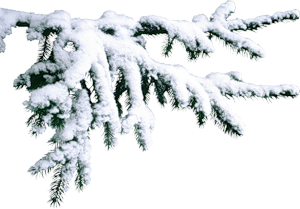 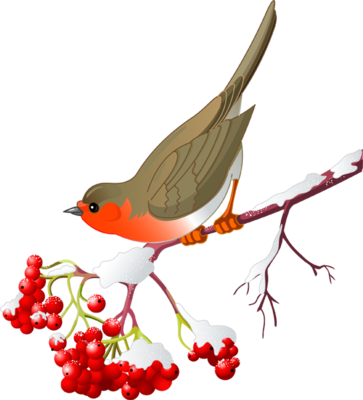 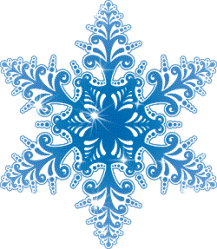 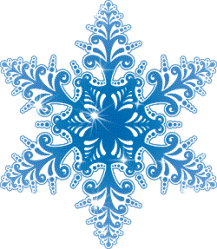 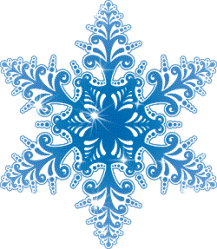 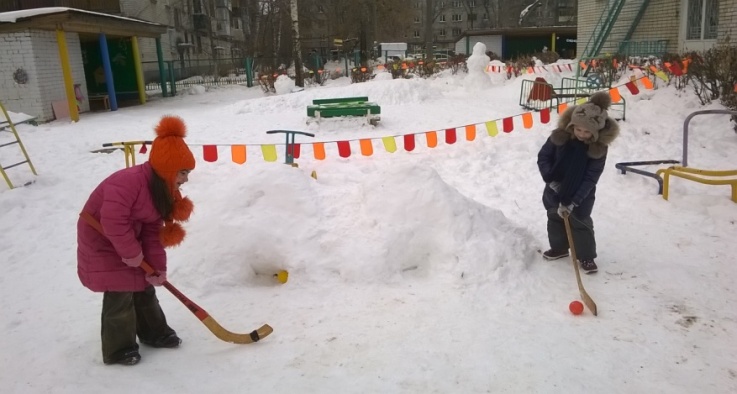 На ледяной площадке крик,К воротам рвётся ученик.Кричат все: «Шайба! Клюшка! Бей!»Весёлая игра хоккей!
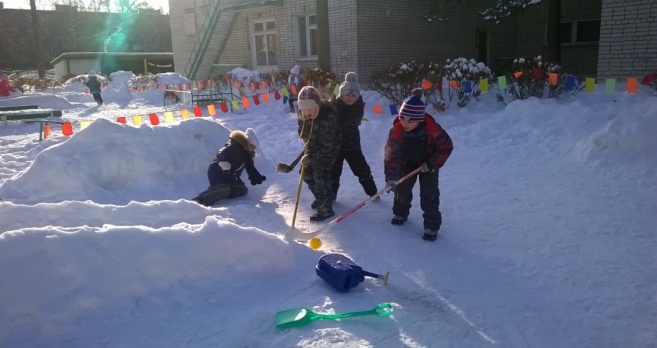 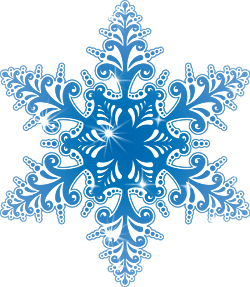 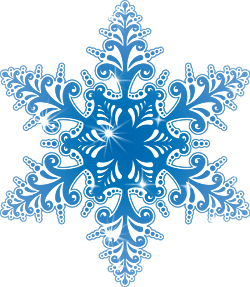 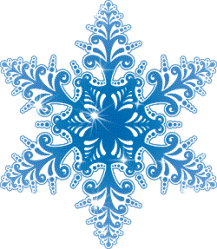 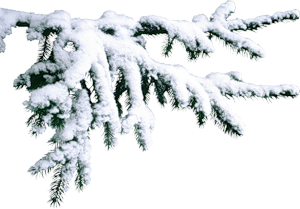 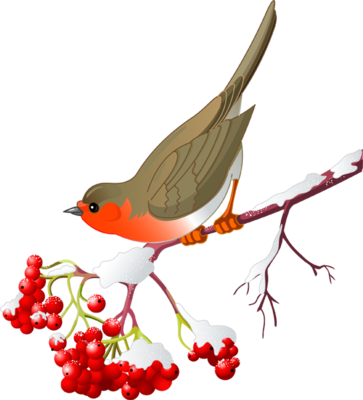 Наши наблюдения!
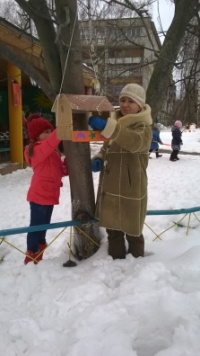 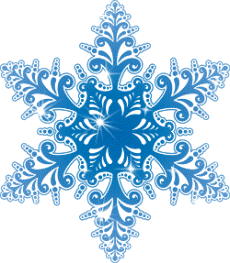 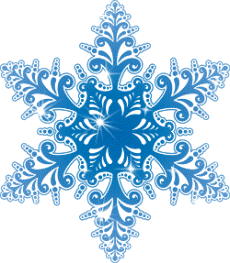 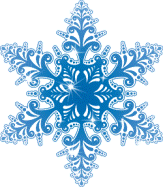 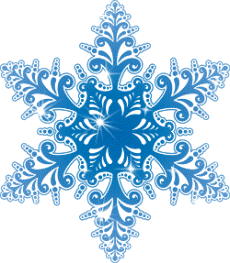 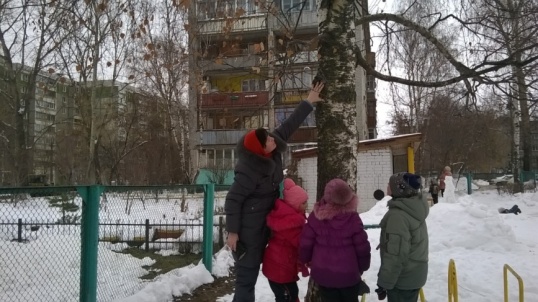 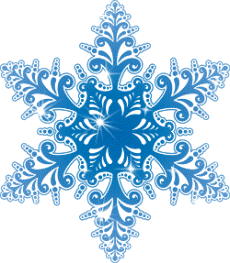 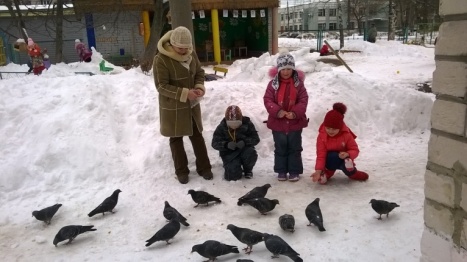 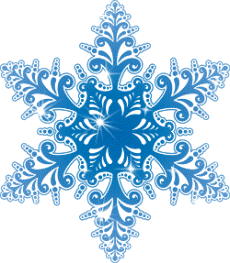 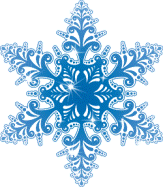 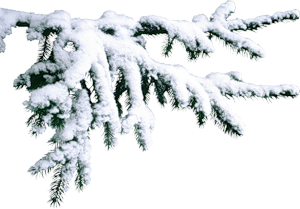 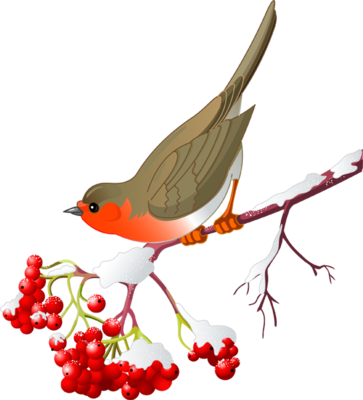 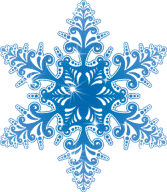 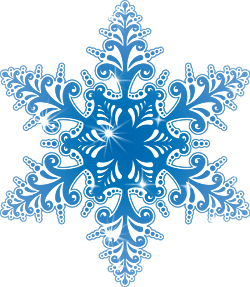 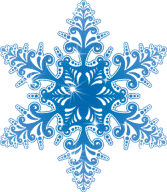 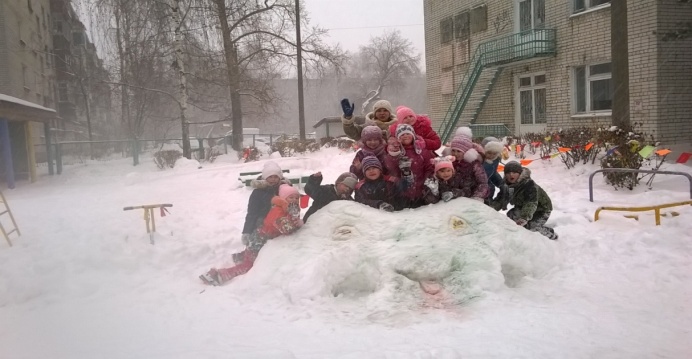 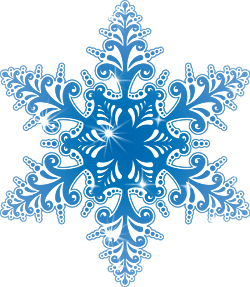 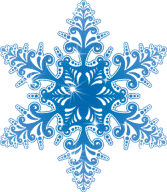 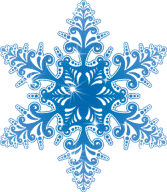 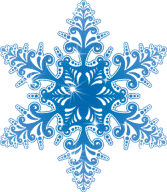 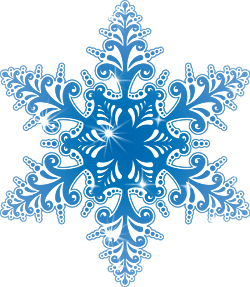 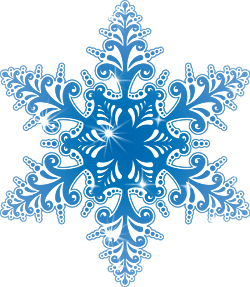 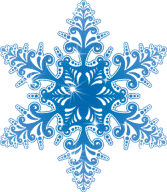 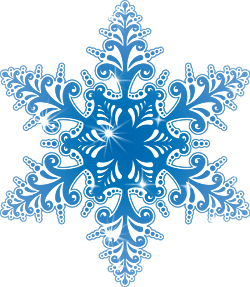 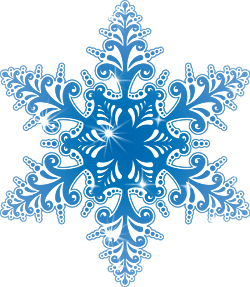 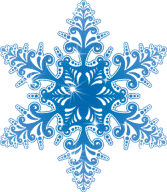 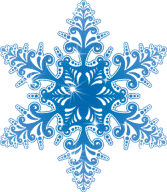 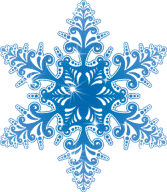 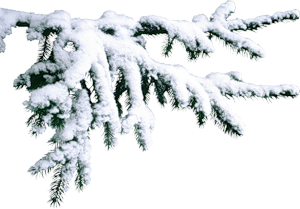 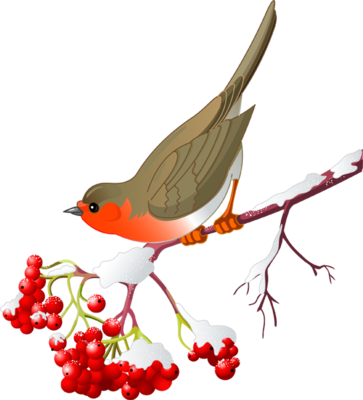 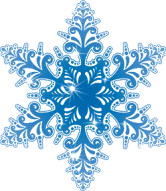 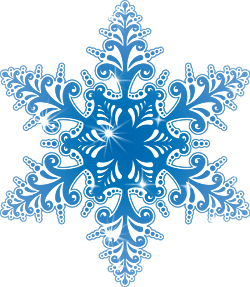 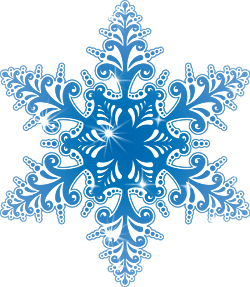 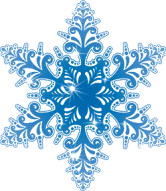 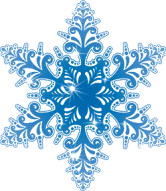 СПАСИБО ЗА ВНИМАНИЕ!
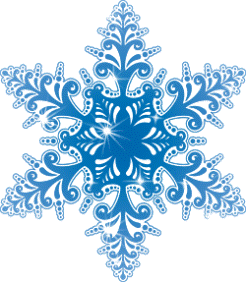 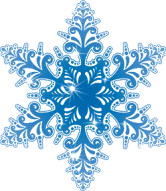 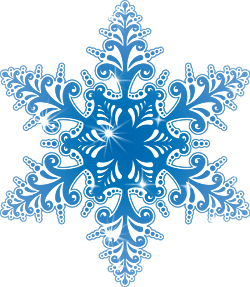 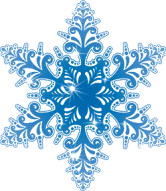 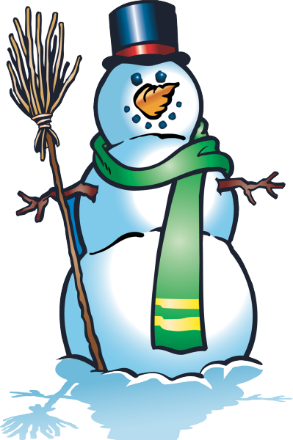 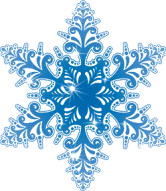 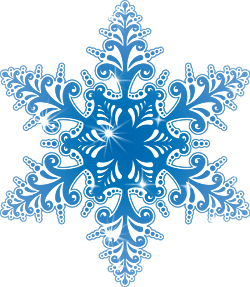 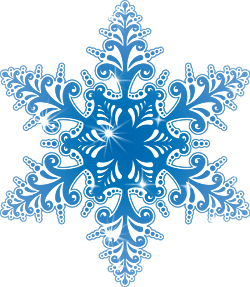 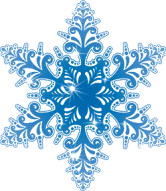 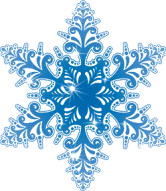 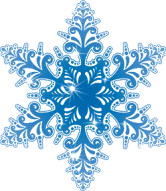